MASSHEALTH: THE BASICS
PREPARED BYCENTER FOR HEALTH LAW AND ECONOMICS 
UNIVERSITY OF MASSACHUSETTS MEDICAL SCHOOL
Webinar: May 29, 2014
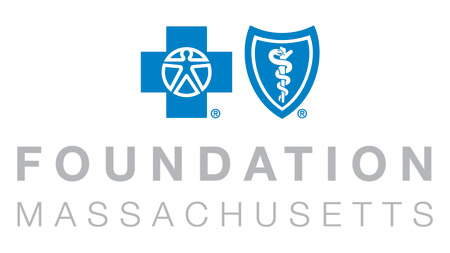 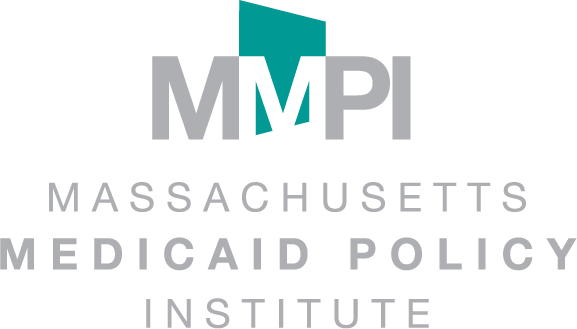 1
2
300%
200%
133%
100%
MASSHEALTH ELIGIBILITY UNDER THE ACA
400%
ELIGIBLE FOR TAX CREDITS FOR QUALIFIED HEALTH PLAN
CHILDREN
ADULTS AGES 21 THROUGH 64
300%
NO
UPPER
LIMIT
NO
UPPER
LIMIT
NO
UPPER
LIMIT
250%
200%
150%
150%
133%
100%
FPL*
FPL*
0
1-18
19-20
DISABLED 
CHILDREN& YOUNG ADULTS  THROUGH AGE 20
FORMER FOSTER CARE YOUTHUP TOAGE 26
ALL OTHER**
MEDICALLY FRAIL ELIGIBLE FOR CARE PLUS BUT ELECT STANDARD
HIV POSITIVE
DISABLED
INDIVIDUALS RECEIVING
 SERVICES FROM DMH
PARENTSOF
 CHILDREN
 < 19
PREGNANT
ALL AGES
INDIVIDUALS WITH BREAST OR CERVICAL CANCER
HCBS WAIVER GROUP
AGE IN YEARS
MassHealth Standard	MassHealth CarePlus
MassHealth CommonHealth	MassHealth Family Assistance 
Connector Care/Qualified Health Plan (QHP)
*FPL = income as percent of federal poverty level
** Includes members previously eligible for Commonwealth Care and for MassHealth Basic and Essential.
3
300%
300%
300%
200%
200%
185%
185%
200%
150%
150%
133%
133%
133%
100%
100%
86%
86%
100%
CHILDREN
400%
NO
UPPER
LIMIT
ELIGIBLE FOR TAX CREDITS FOR QUALIFIED HEALTH PLAN
NO
UPPER
LIMIT
NO
UPPER
LIMIT
150%
FPL*
% of FPL*
0
1-5
6-14
15-17
18
PREGNANT
DISABLED
0
1-18
19-20
DISABLED 
CHILDREN & 
YOUNG ADULTS  THROUGH AGE 20
FORMER FOSTER CARE YOUTH UP TO AGE 26
ADULTS UNDER 65
NO
UPPER
LIMIT
ELIGIBLE FOR TAX CREDITS FOR QUALIFIED HEALTH PLAN
NO
UPPER
LIMIT
PREGNANT
DISABLED
HIVPOSITIVE
WORK FOR 
QUALIFIED 
EMPLOYER 
(INSURANCE PARTNERSHIP)
ALLOTHER
WORK FOR 
QUALIFIEDEMPLOYER 
(INSURANCE PARTNERSHIP)
LONG-TERMUNEMPLOYED
ALLOTHER
ALL OTHER**
MEDICALLYFRAILELIGIBLE FORCARE PLUS BUTELECT STANDARD
HIV POSITIVE
DISABLED
INDIVIDUALS RECEIVING
 SERVICES FROM DMH
PARENTS OF
 CHILDREN
 < 19
PREGNANT
ALL AGES
INDIVIDUALS WITH BREAST OR CERVICAL CANCER
HCBS WAIVER GROUP
300%
200%
133%
100%
MASSHEALTH ELIGIBILITY UNDER THE ACA
400%
ELIGIBLE FOR TAX CREDITS FOR QUALIFIED HEALTH PLAN
CHILDREN
ADULTS AGES 21 THROUGH 64
300%
NO
UPPER
LIMIT
NO
UPPER
LIMIT
NO
UPPER
LIMIT
250%
200%
150%
150%
133%
100%
FPL*
FPL*
0
1-18
19-20
DISABLED 
CHILDREN& YOUNG ADULTS  THROUGH AGE 20
FORMER FOSTER CARE YOUTHUP TOAGE 26
ALL OTHER**
MEDICALLY FRAIL ELIGIBLE FOR CARE PLUS BUT ELECT STANDARD
HIV POSITIVE
DISABLED
INDIVIDUALS RECEIVING
 SERVICES FROM DMH
PARENTSOF
 CHILDREN
 < 19
PREGNANT
ALL AGES
INDIVIDUALS WITH BREAST OR CERVICAL CANCER
HCBS WAIVER GROUP
AGE IN YEARS
MassHealth Standard	MassHealth CarePlus
MassHealth CommonHealth	MassHealth Family Assistance 
Connector Care/Qualified Health Plan (QHP)
*FPL = income as percent of federal poverty level
** Includes members previously eligible for Commonwealth Care and for MassHealth Basic and Essential.
5
MASSHEALTH IS IMPORTANT TO MANY POPULATION GROUPS
PERCENT OF SELECT MASSACHUSETTS POPULATIONS COVERED BY MASSHEALTH, 2012
SOURCES: Author’s calculations using the 2012 American Community Survey (ACS).  Nursing home data from Kaiser State Health Facts (C. Harrington, H. Carrillo, M. Dowdell, P. Tang, and B. Blank. Table 6, "Nursing, Facilities, Staffing, Residents, and Facility Deficiencies, 2005 Through 2010," Department of Social and Behavioral Sciences, University of California, San Francisco, accessed January 2012).  Data for “all children” and “all elderly adults” calculated from Census 2012 population data projections and MassHealth Snapshot report, 2013 monthly average.
6
MASSHEALTH COVERS CHILDREN, ADULTS & SENIORS, AND OFTEN SUPPLEMENTS OTHER INSURANCE
PERCENT OF TOTAL MASSHEALTH ENROLLMENT, DECEMBER 2013
Seniors in Community – 102,466
Seniors in Nursing Facilities – 24,476
Other – 22,709
Adults with Disabilities – 245,129
LT Unemployed Adults – 128,721
Non-Disabled Children – 527,623
Non-Disabled Adults – 316,270
Children with Disabilities – 31,726
SOURCE: MassHealth, December 2013 Snapshot Report.
7
GROWING MASSHEALTH ENROLLMENT HAS ACCOMPANIED THE DECLINE IN THE NUMBER OF UNINSURED
TRENDS IN MASSHEALTH ENROLLMENT AND UNINSURED, 1995-2011(THOUSANDS)
MassHealth
Uninsured
SOURCES: MassHealth figures are from the Office of Medicaid and are monthly averages, except 1998-2002 which are as of June 30. Uninsured numbers for 1998-2011 from the Division of Health Care Finance and Policy, from a survey in that year, and for 2012 from the Center for Health Information and Analysis, from ACS data. 1995 Uninsured numbers from Blendon et al., “Massachusetts Residents Without Health Insurance, 1995,” Harvard School of Public Health.
8
MORE THAN THREE IN FIVE MASSHEALTH MEMBERS ARE ENROLLED IN MANAGED CARE
MASSHEALTH ENROLLMENT BY PAYER TYPE, DECEMBER 2013
FFS & PremiumAssistance — 463,474
MCO — 522,311
SCO — 30,540
PCC PLAN — 382,795
As of May, 13,274 individuals have enrolled in One Care, a new MassHealth program.
SOURCE: MassHealth, December 2013 Snapshot Report; EOHHS May 2014 One Care Enrollment Report
9
10
MCOs SERVE A LESS MEDICALLY COMPLEX POPULATION THAN THE PCC PLAN
MASSHEALTH MCO AND PCC PLAN ENROLLMENT BY POPULATION TYPE, DECEMBER 2013
Total:522,311
11%
Total:382,795
27%
17%
8%
19%
15%
52%
45%
3%
3%
TYPE OF MANAGED CARE
NOTE:  Chart shows enrollment for members under age 65.
SOURCE: MassHealth, December 2013 Snapshot Report.
11
NOMINAL MASSHEALTH SPENDING HAS GROWN BY MORE THAN HALF SINCE 2005; WHEN ADJUSTED FOR MEDICAL INFLATION SPENDING HAS GROWN ON AVERAGE 2% ANNUALLY
MASSHEALTH SPENDING, SFY 2005-2013 (BILLIONS OF DOLLARS)
STATE FISCAL YEAR
SOURCE: MassHealth Budget Office. Inflation adjustment uses the Medical Consumer Price Index for the Boston area, from the Bureau of Labor Statistics .
12
ENROLLMENT HAS DRIVEN GROWTH IN MASSHEALTH SPENDING IN RECENT YEARS
GROWTH IN MASSHEALTH TOTAL SPENDING, ENROLLMENT AND PER MEMBER PER MONTH (PMPM) COSTS(YEAR 2005 = 100)
Total  Spending
Enrollment
$PMPM
SOURCES: EOHHS (total spending and enrollment) and authors’ calculations.
13
MASSHEALTH SPENDING PER ENROLLEE IS HIGHER FOR SENIORS AND THE DISABLED
MASSHEALTH PAYMENTS PER ENROLLEE PER YEAR, FY 2013
SOURCES: Calculations based on total spending form the MassHealth Budget Office, and  average membership for July 2012 – June 2013 from the MassHealth Snapshot Report.
14
MASSHEALTH SPENDING IS IMPORTANT TO MANY TYPES OF PROVIDERS
MASSHEALTH REVENUE AS A PERCENTAGE OF PROVIDERS’ TOTAL PATIENT REVENUES
Hospitals
NursingHomes
CommunityHealth Centers
Long-termServices andSupports
Pre-natalCare
SOURCES: Center for Health Information and Analysis, 403 Cost Reports (Acute Hospitals, data from FY2012); Massachusetts Senior Care Association (Nursing Homes – data from CY 2012); Health Resources and Services Administration, Bureau of Primary Health Care, Uniform Data System Report (CHCs – data from Federal FY 2012); “Securing the Future: Report of the Massachusetts Long-Term Care Financing Advisory Committee,” November 2010 (LTSS – data from Calendar Year 2005); Mass. DPH, Massachusetts Births 2010 (Pre-natal Care – data from Calendar Year 2010), March 2013.
15
MASSHEALTH SPENDING BY SERVICE TYPE FOR STATE FISCAL YEAR 2013
TOTAL MASSHEALTH SPENDING FY2013 =  $9.8B
Other —  $534M
Physician — $331M
Dental — $245M
Pharmacy — $512M
Managed Care CapitationPayments — $3.2B
Hospital Outpatient — $585M
Hospital Inpatient — $740M
SCO/PACE CapitationPayments — $774M
Community LTC Supports — $1.4B
Nursing Homes — $1.4B
NOTE: “Other” includes Transportation , community health centers, and smaller amounts of spending on rest homes, vision care, EI/Chapter 766, hearing care, group practice organization, family planning clinics, renal dialysis clinics, ambulatory surgery center, eye glasses, DME/Oxygen, imaging/radiation centers, certified independent labs, psychologists, mental health clinics, psychiatric day treatment, substance abuse services, and Medicare crossover payments.
SOURCE: MassHealth Budget Office.
16
MOST MASSHEALTH DOLLARS ARE SPENT ON SERVICES FOR A MINORITY OF MEMBERS
DISTRIBUTION OF MASSHEALTH ENROLLMENT AND SPENDING BY POPULATION GROUP
SOURCES: MassHealth Budget Unit, SFY 2013 data.
17
FEDERAL AND STATE SPENDING ON MASSHEALTH NOW REPRESENTS 30 PERCENT OF THE STATE BUDGET
MASSHEALTH AS A PROPORTION OF ALL STATE SPENDING(BILLIONS OF DOLLARS)
Other state spending
MassHealth-covered services
30%
30%
30%
27%
25%
27%
30%
28%
27%
STATE FISCAL YEAR
SOURCES: EOHHS (MassHealth data); Office of the Comptroller, Statutory Basis Financial Reports (other state spending).
18
MEDICAID IS THE MAIN SOURCE OF FEDERAL REVENUES TO MASSACHUSETTS
MASSHEALTH AS A PROPORTION OF ALL FEDERAL REVENUES(MILLIONS OF DOLLARS)
Non-Medicaid federal revenue
Medicaid/CHIP federal revenue
SOURCE: Massachusetts Budget and Policy Center
19
CONTACT INFORMATION
Download the complete MassHealth: The Basics chart pack at
http://bluecrossmafoundation.org/publication/updated-masshealth-basics-facts-trends-and-national-context
20